26 September 2024
De kracht van verbinding: aan de slag ermee!
Sofie Lambrechts en Sarah De Jaeger
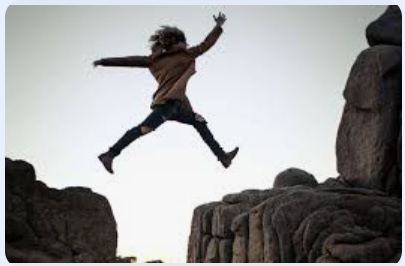 Vertrouwen
Veiligheid
Durf
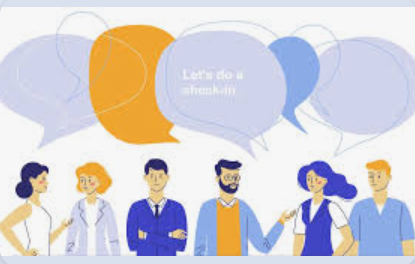 Speeddating
Binnen welk niveau werk je het meest?
Basis							C) Buitengewoon onderwijs


Secundair					D) Beleid
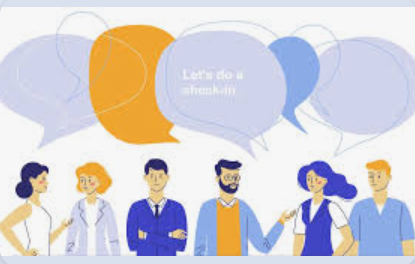 Speeddating
Ben je…
Anker / onthaler			C) Beleid


Trajecter 					D) Geen van deze
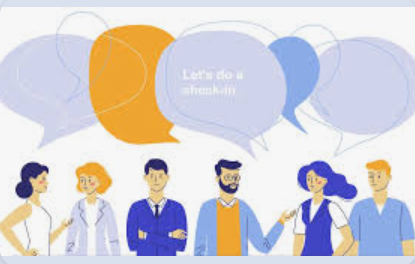 Speeddating
Waar ben je deze vakantie op reis geweest ?
België					C) Buiten Europa


Europa					D) Eigen tuin
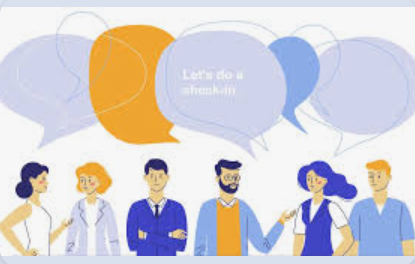 Speeddating
Hoeveel jaar ervaring heb je al binnen het CLB?
0-5jaar						C) 10-15jaar


5-10jaar						D) Meer dan 15 jaar
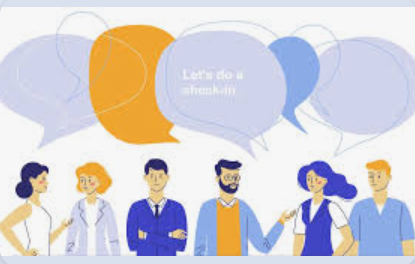 Speeddating
Wat heb je vanochtend gegeten?
Booke / Stutje met choco	C) Cornflakes / granola


Yoghurt met fruit			D) Andere
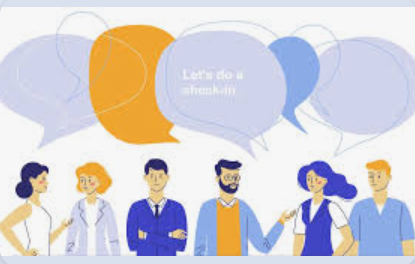 Speeddating
Hoe leg jij verbinding als je mensen nog niet goed kent?
Ik praat meteen met iedereen 	C) Ik zoek contact met 1 pers.


Ik heb tijd nodig. 				D) Andere
Ken jezelf!
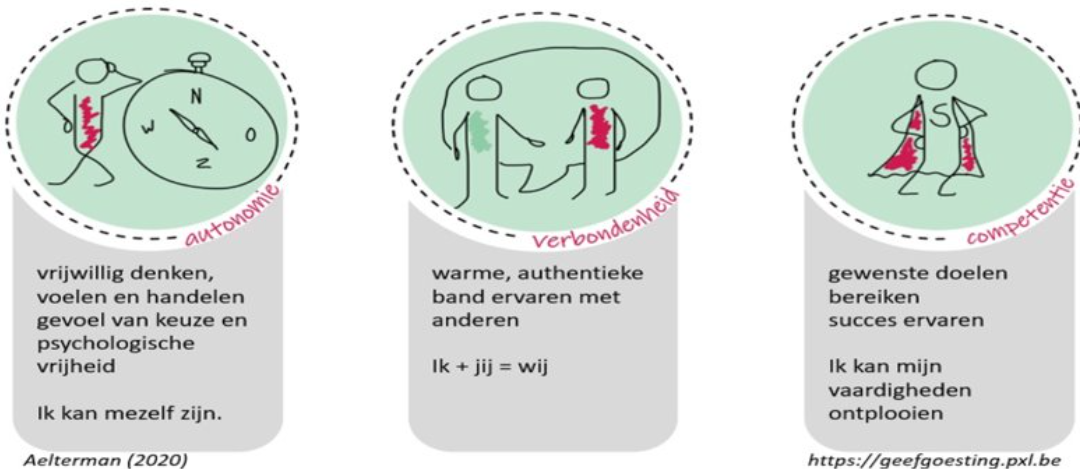 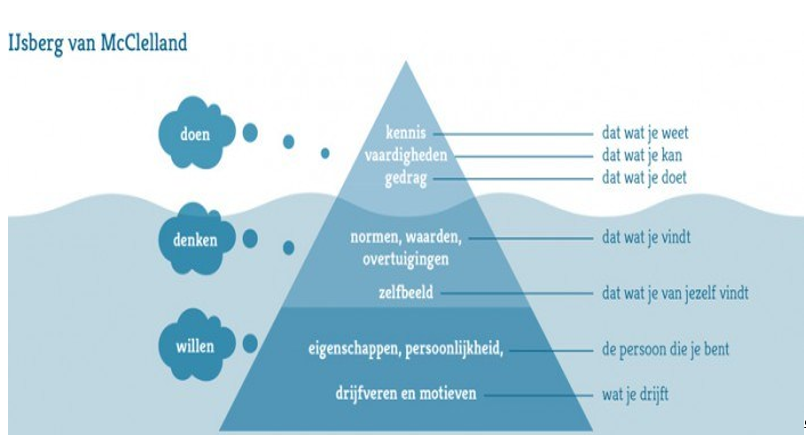 Zelfdeterminatietheorie van Deci & Ryan
Plenum Ken jezelf!
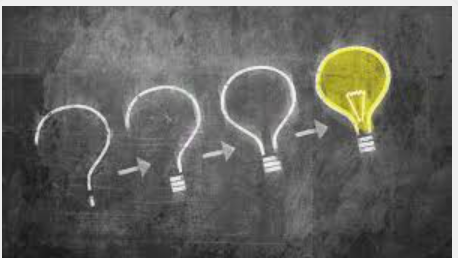 Wil iemand hierrond iets kwijt?  

	Gaf dit nieuwe inzichten?  

	Lijkt dit jullie waardevol?
Metacommunicatie
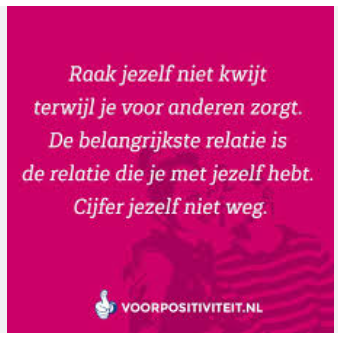 Ken de leerkracht!!
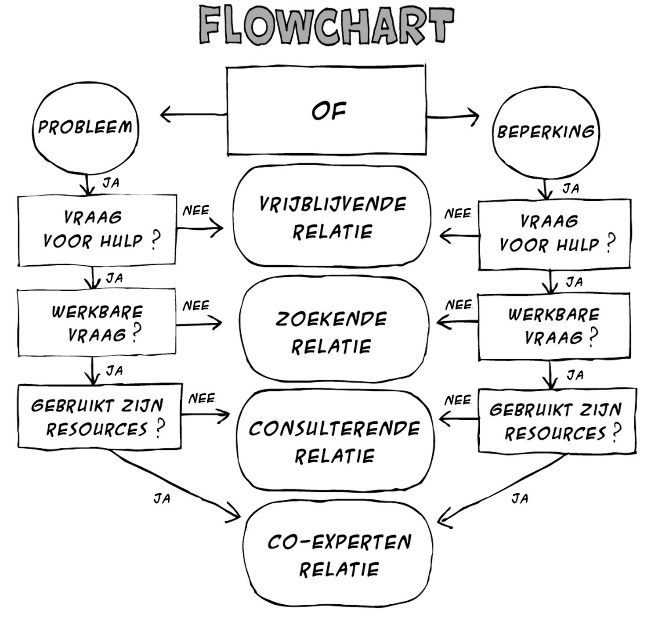 Ken de leerkracht!!
Werk in groepjes van 2/3 mensen

Bekijk de helpende zinnen en vragen.  Plaats ze bij de meest passende samenwerkingsrelatie.  

Soms zijn er meerdere mogelijkheden.  Ga erover in gesprek.
Plenum
Welke zinnen waren onmiddellijk duidelijk? 
Over welke hulpzinnen heb je gediscussieerd?  
Vergroot dit jullie inzicht in hoe samenwerking meer verbindend kan worden gemaakt?  
Kan dit een praktisch hulpmiddel zijn?
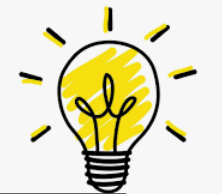 Filmpje Verkennende consultatie in de praktijk (collega’s Unita)
Metacommunicatie
Voel jezelf niet uitsluitend verantwoordelijk voor de kwaliteit van de verbinding met de leerkracht.  

De typologie is een hulpmiddel maar geen doel op zich.  

Ook de context speelt een rol in de kwaliteit van je samenwerkingsrelatie.
Pauze
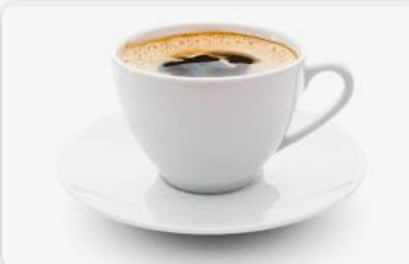 [Speaker Notes: .]
Eigen leervraag mbt verbinding
Op welk vlak of in welke situatie zou je jezelf willen versterken met betrekking tot in verbinding gaan met de leerkracht/school?  







HOE KAN IK ….?
aandacht op perspectief en beleving van de ander
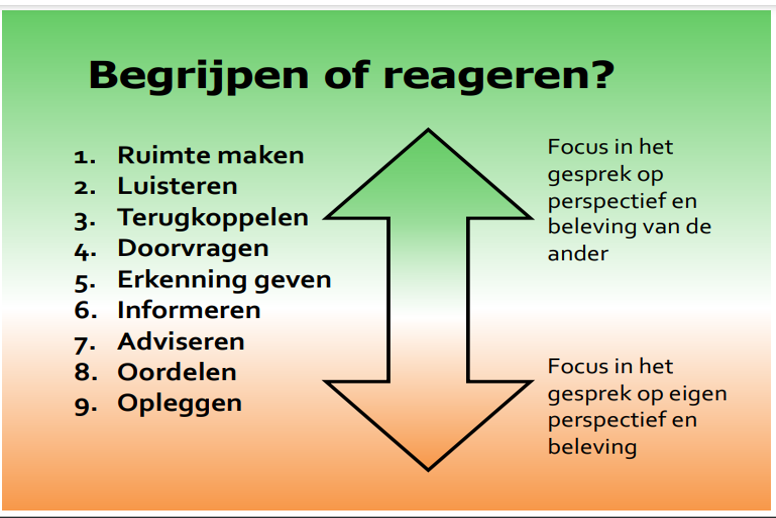 aandacht op perspectief en beleving van de ander
Opdracht in groepjes van 3 : 
Kies 2 leervragen waarmee je aan de slag gaat 
3 rollen:
	* A : Breng je eigen leervraag
* B : Erken perspectief van de ander,  blijf uit advies en oplossingen
	* C : Observeer en leid nabespreking
Timing :  Leervraag 1: 7 minuten; wissel rollen; leervraag 2: 7 minuten
Nabespreking : 5 minuten (enkel over interactie, niet over de inhoud)
Plenum
Werd je perspectief voldoende beluisterd en erkend?  Wat deed dit met jou?  (rol A)

Wat was de uitdaging voor de gever? (rol B) 

Wat viel je als observator op?  (rol C)

Wat zou dit kunnen betekenen voor je relatie met leerkrachten?
Metacommunicatie
Geef tijd aan erkenning!

Belangrijk om “erkenning krijgen” zelf te ervaren om waarde ervan te voelen 

Werk met een eigen leervraag!
Teaser
Samen in verbinding treden

https://www.youtube.com/watch?v=9OV9vbwHg24
Implementatie
Wat doen jullie al goed op jullie centrum bij het verbinden met leerkrachten?

Welke groeimogelijkheden zie je nog? 
*Welke concrete acties liggen binnen jouw cirkel van invloed? 
*Wat verwacht je vanuit het beleid?
Plenum
Geef per groepje 1 actie binnen je cirkel van invloed?
Waaier
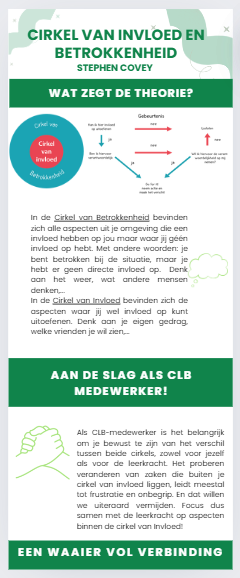 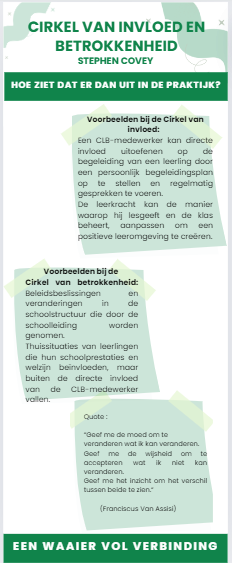 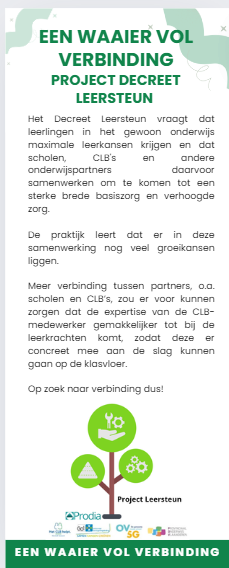 Check-out
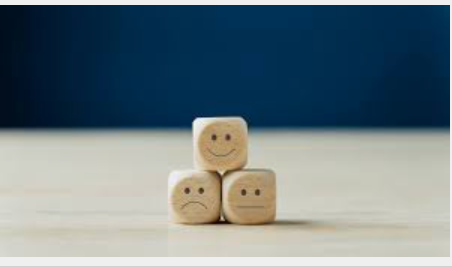 Omschrijf in 1 woord wat je na deze workshop mee naar huis neemt!
Erg bedankt voor jullie medewerking!
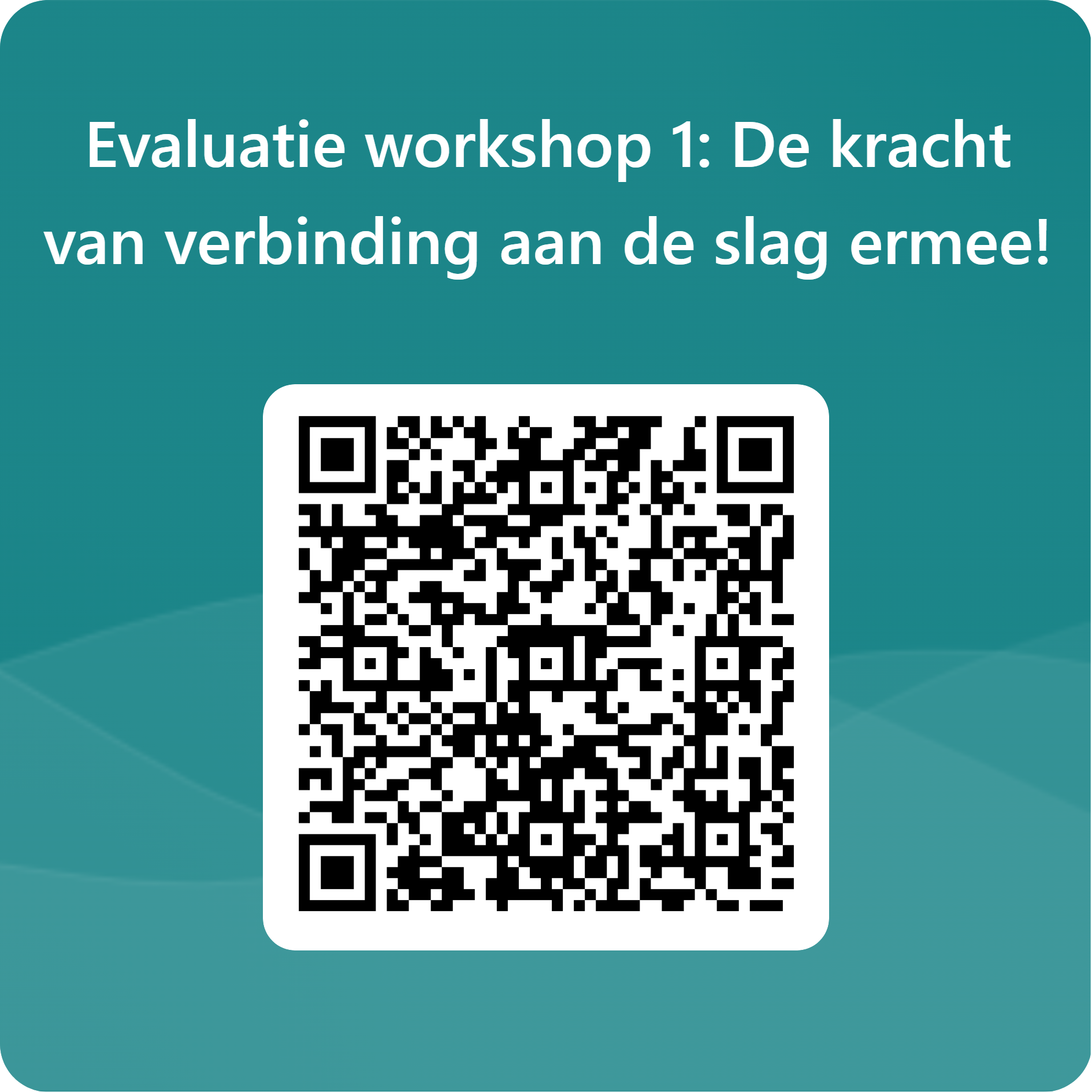